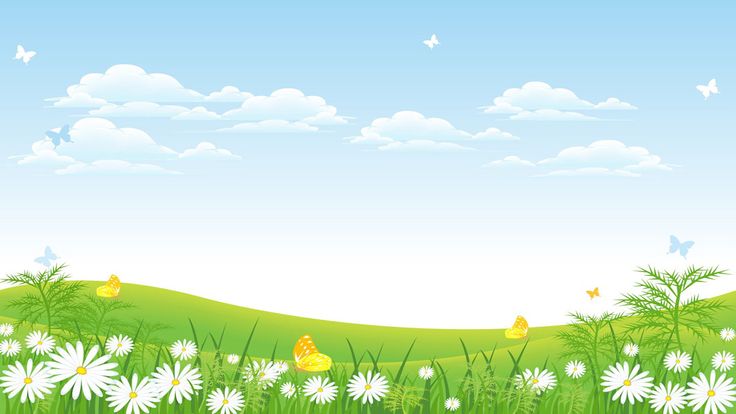 CHỦ ĐỀ: HIỆN TƯỢNG TỰ NHIÊN
ĐỀ TÀI: TÌM HIỂU VỀ MƯA, NẮNG
LỚP: LÁ 1
NGÀY DẠY: 8/4/2025
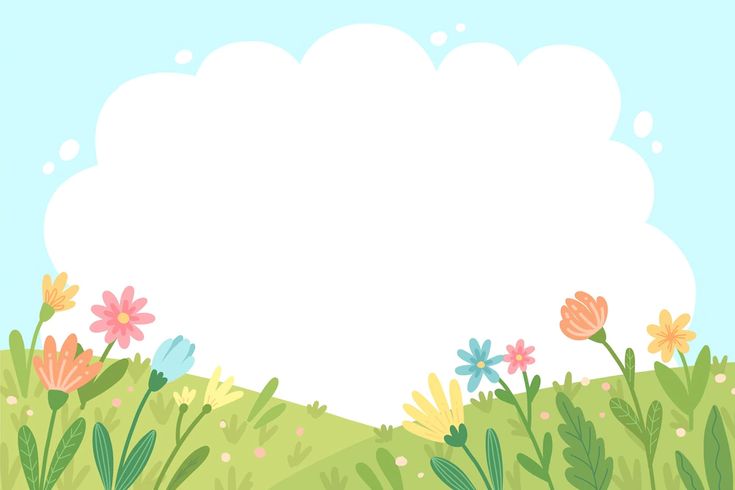 Ổn định và gây hứng thú
Video lồng ghép: Trẻ tham gia giao thông khi trời nắng - Trích từ hội thi “Tôi yêu Việt Nam”
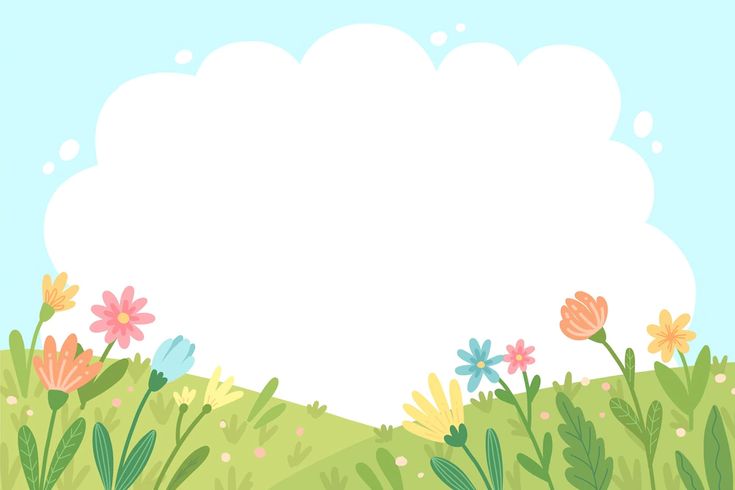 Bé tìm hiểu về nắng và mưa
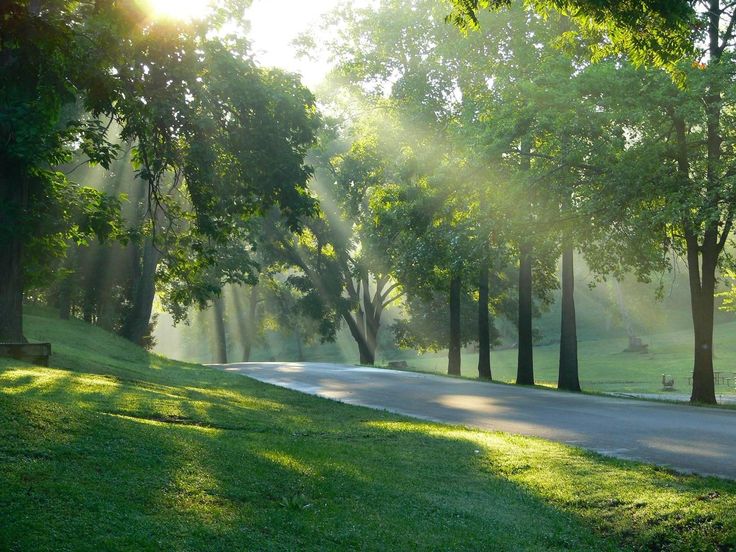 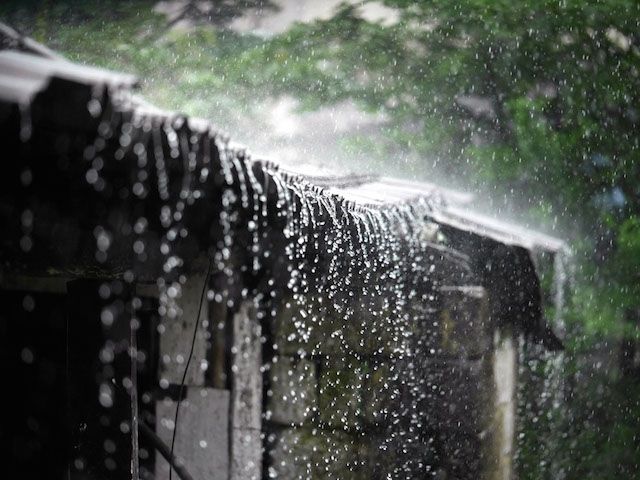 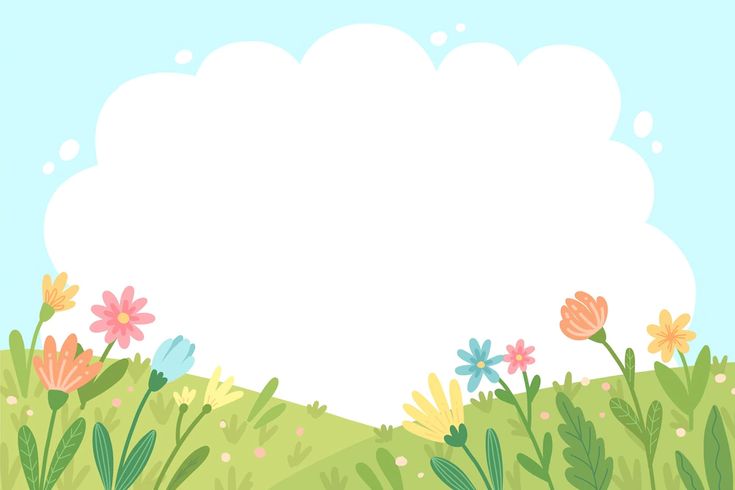 Trò chơi: Đội nào giỏi hơn